How many earths?
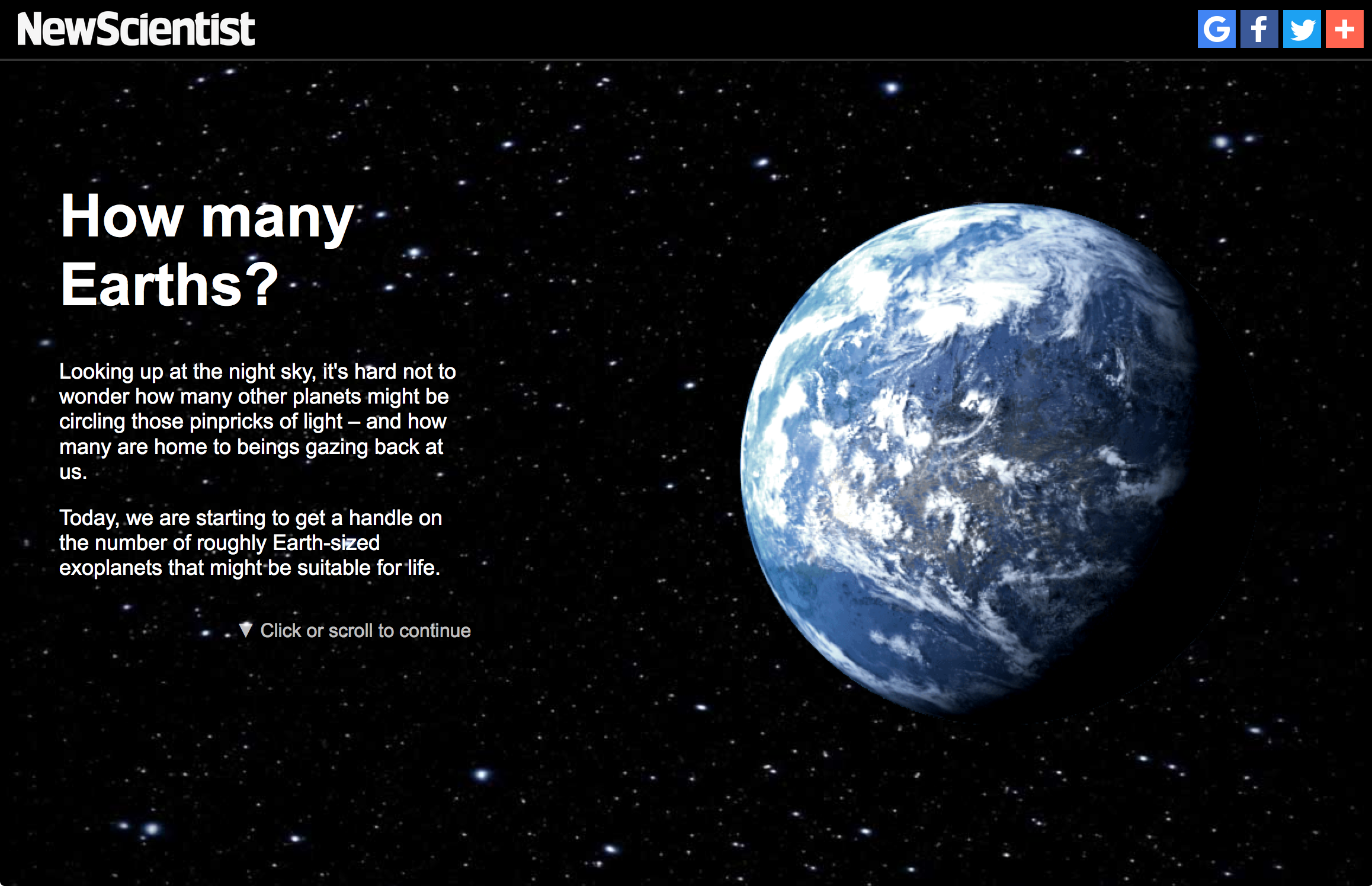 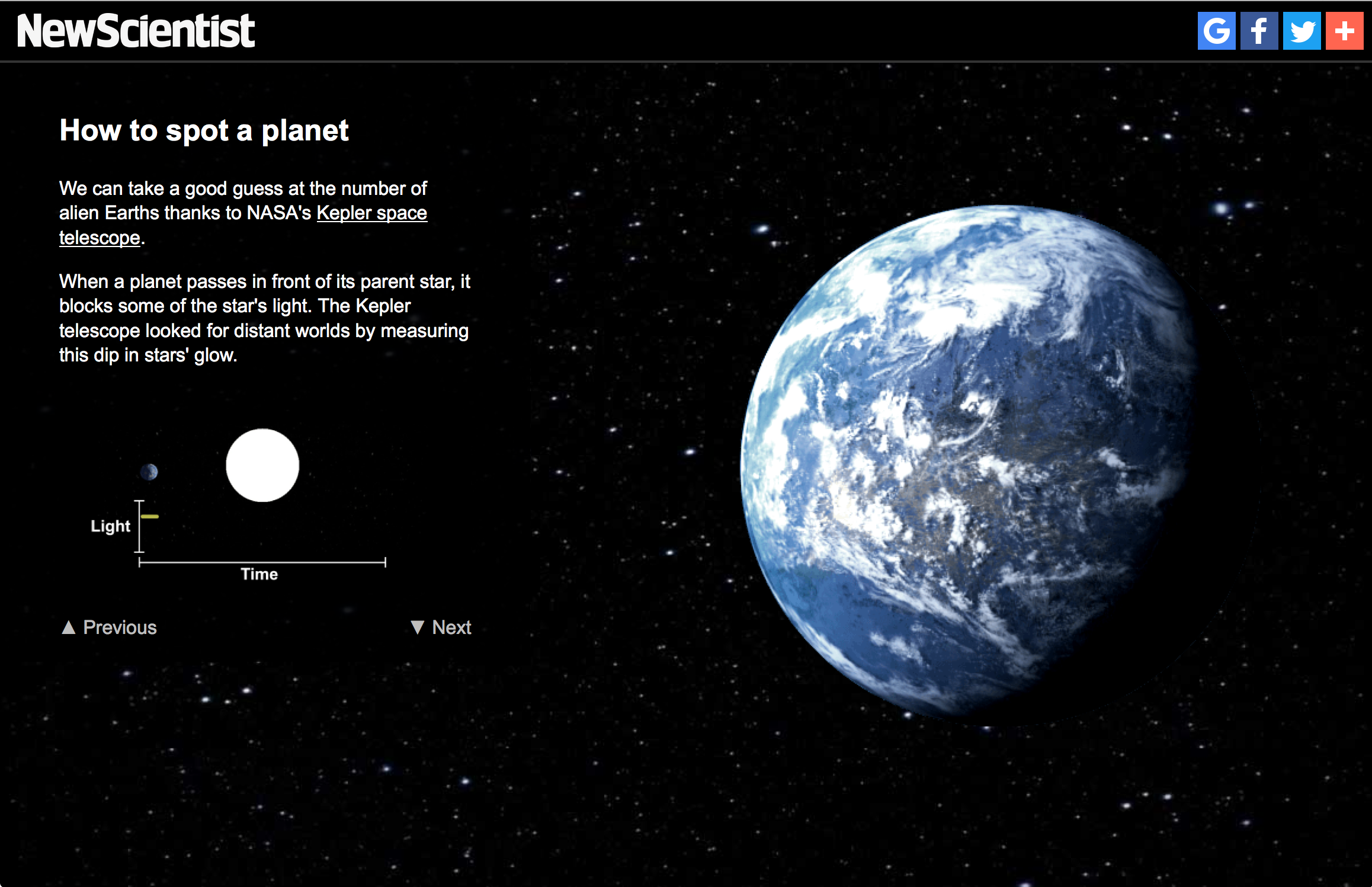 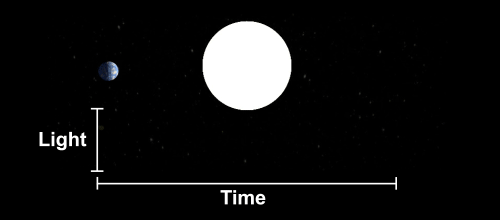 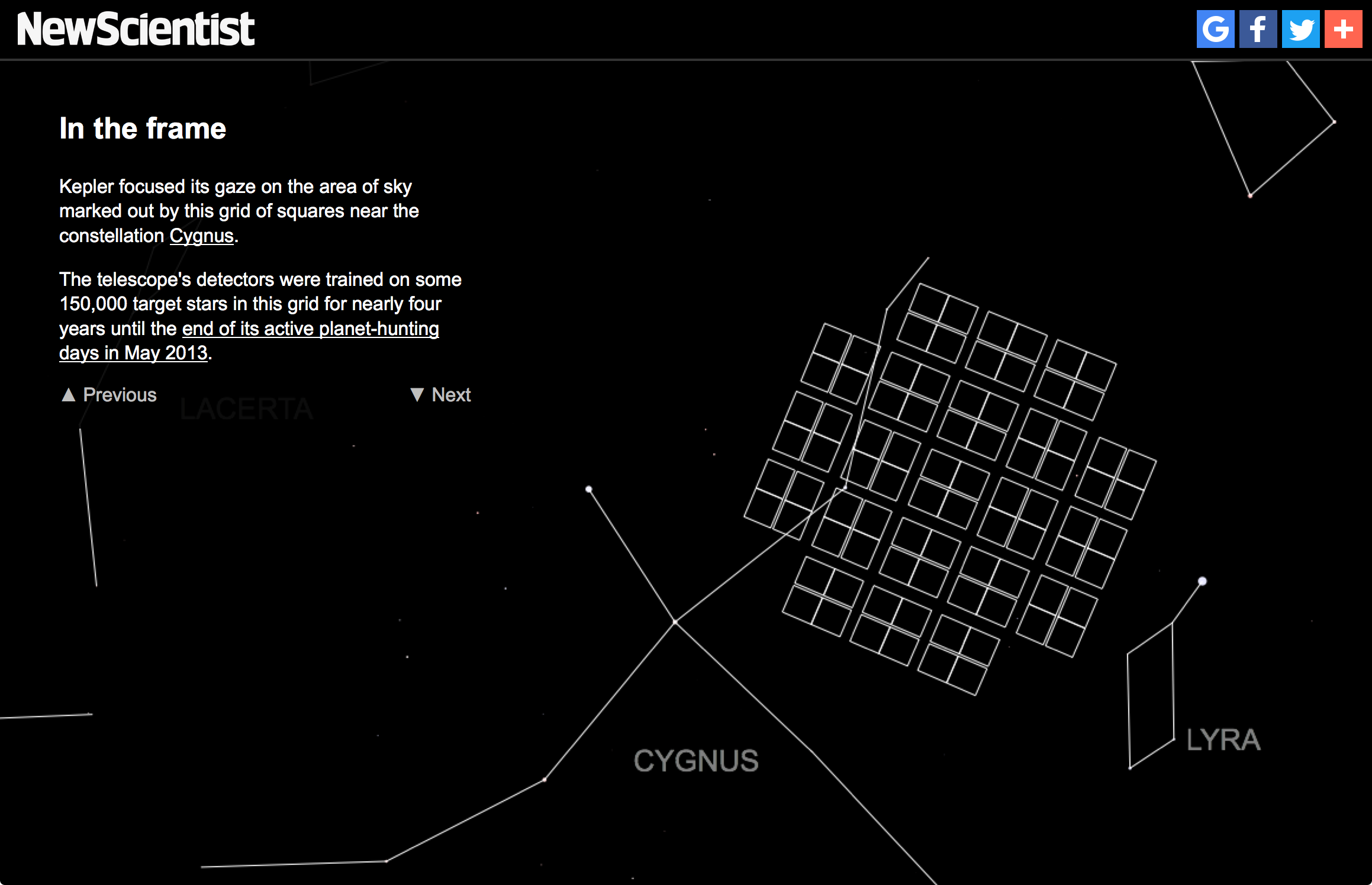 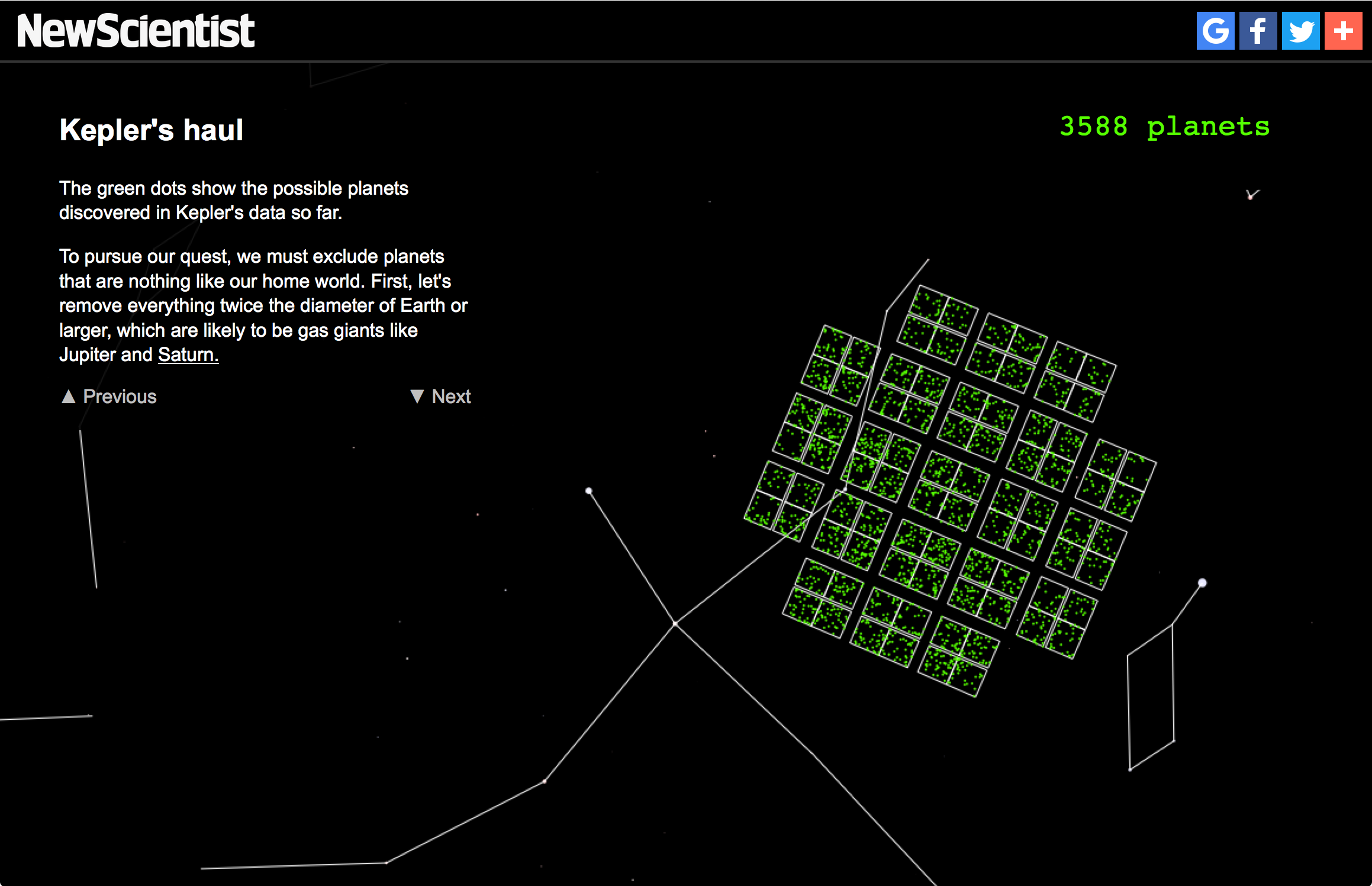 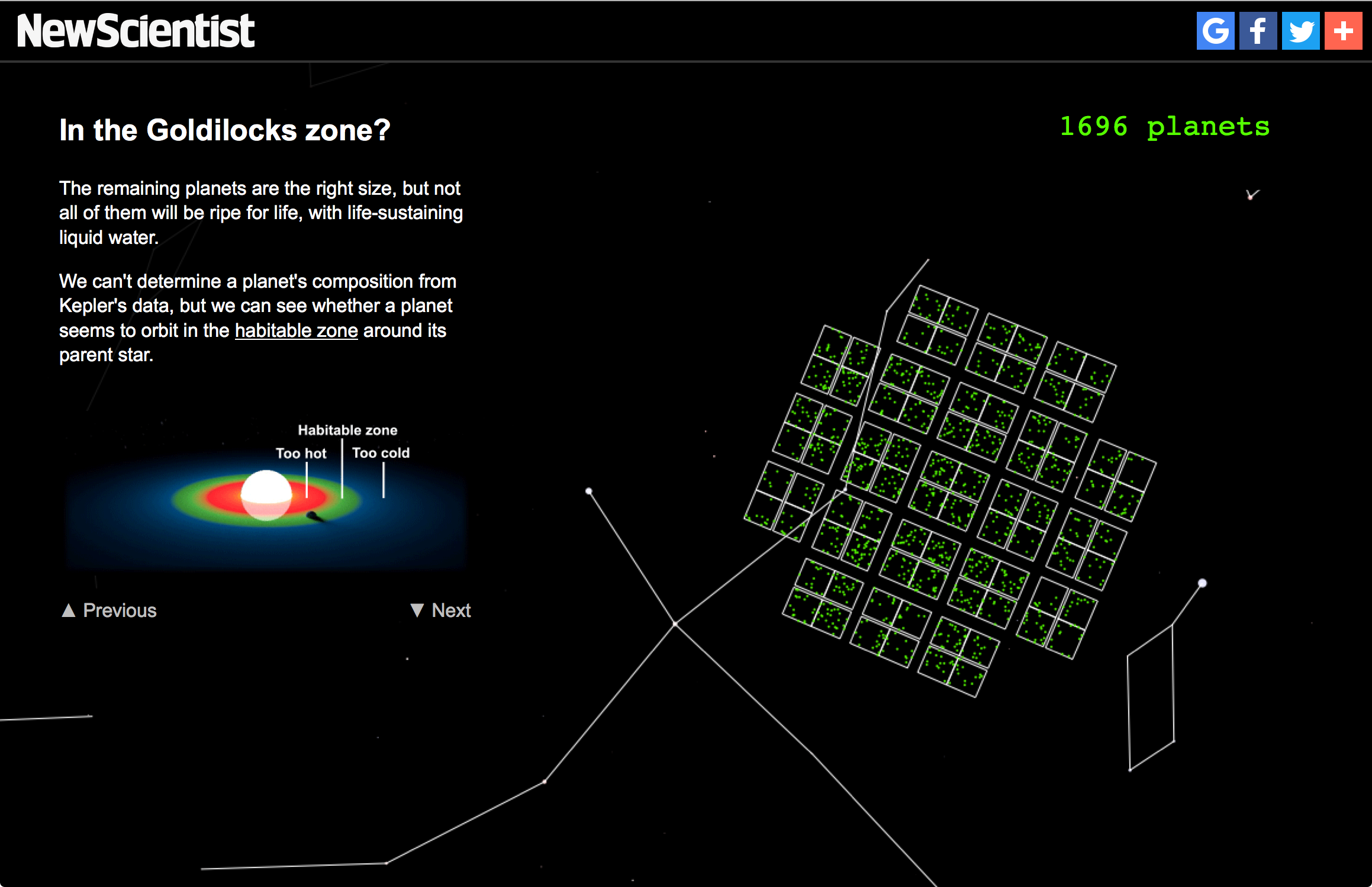 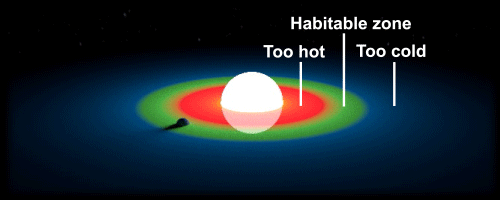 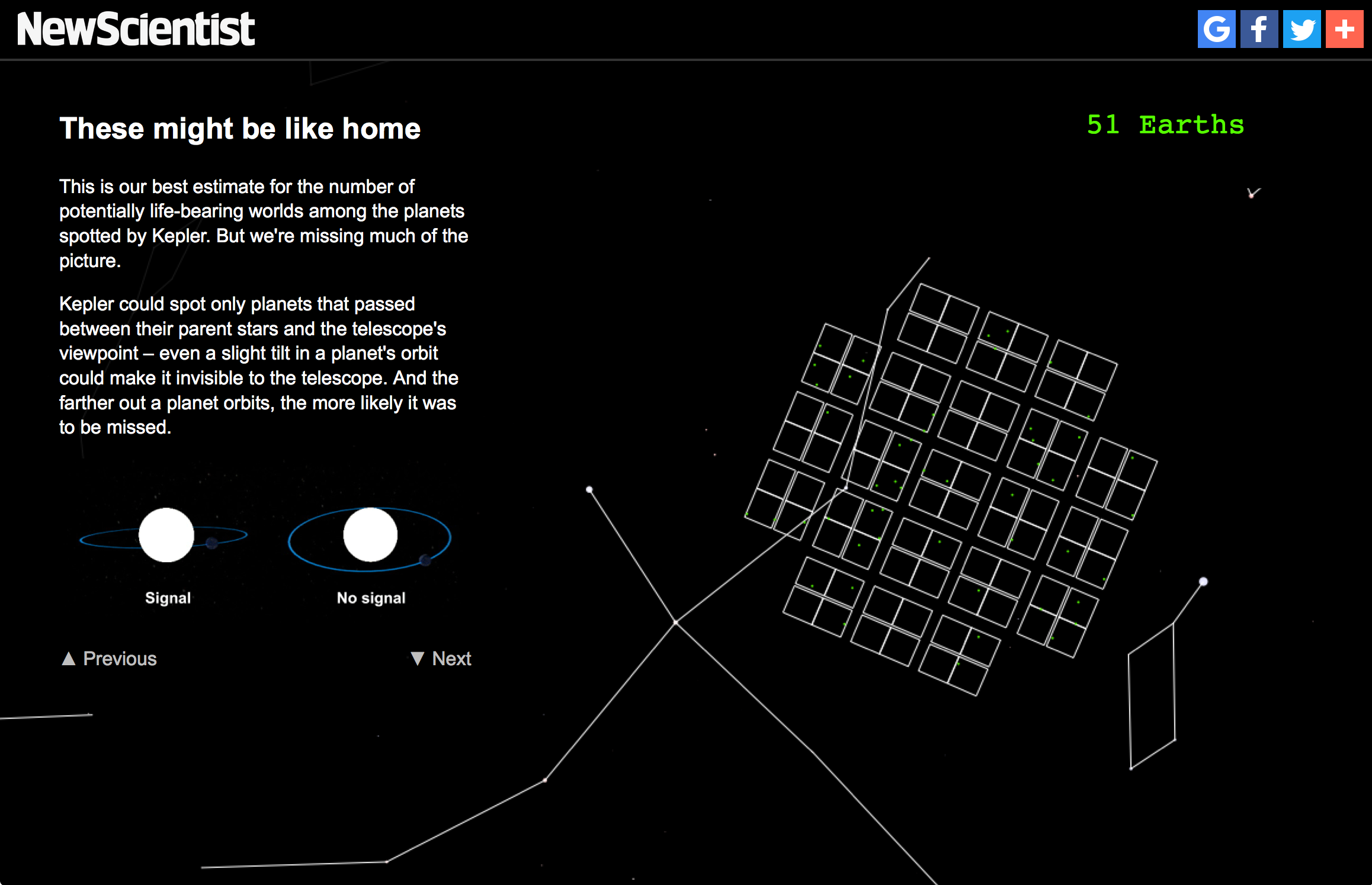 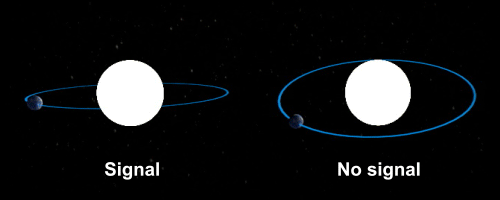 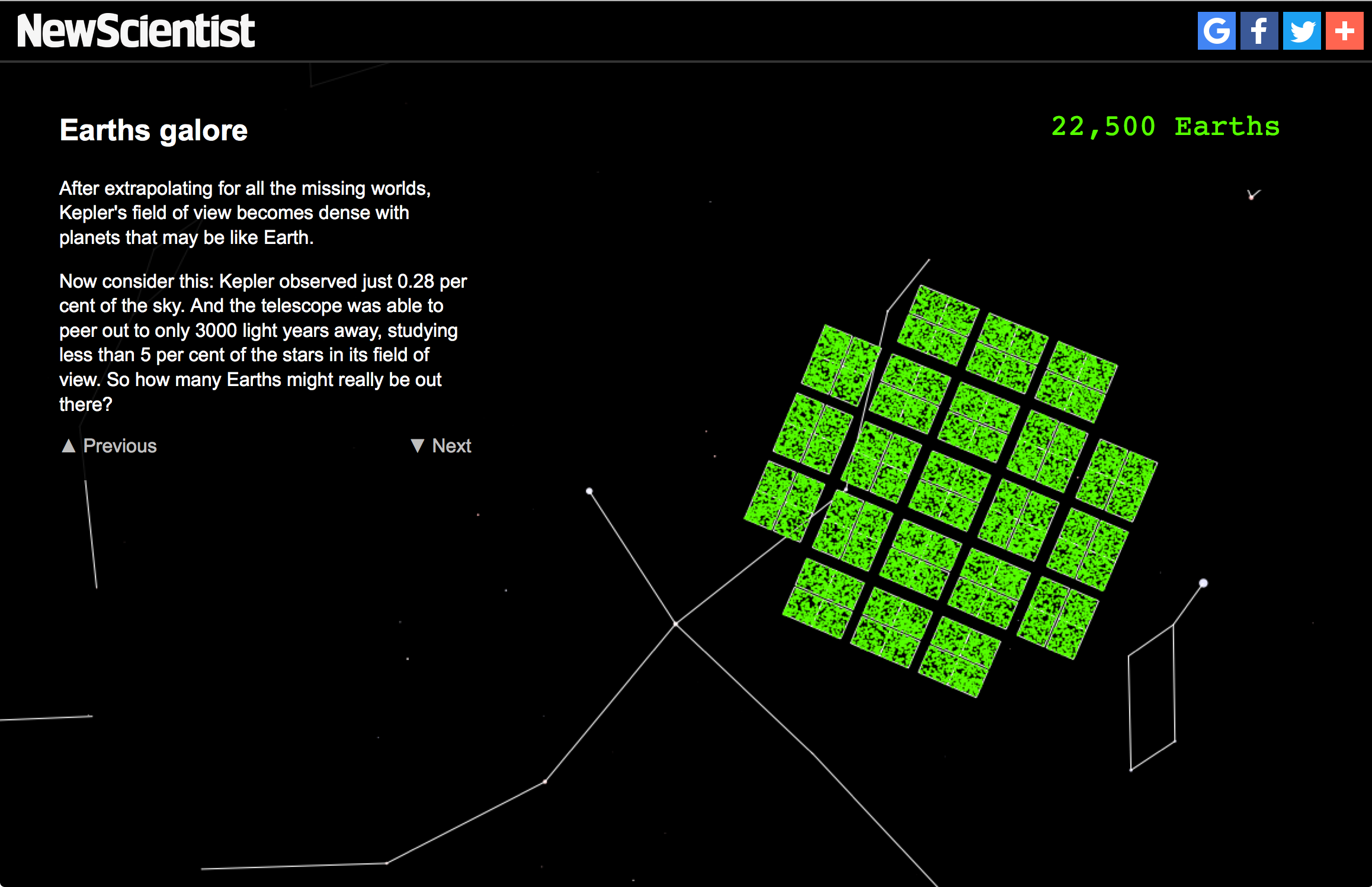 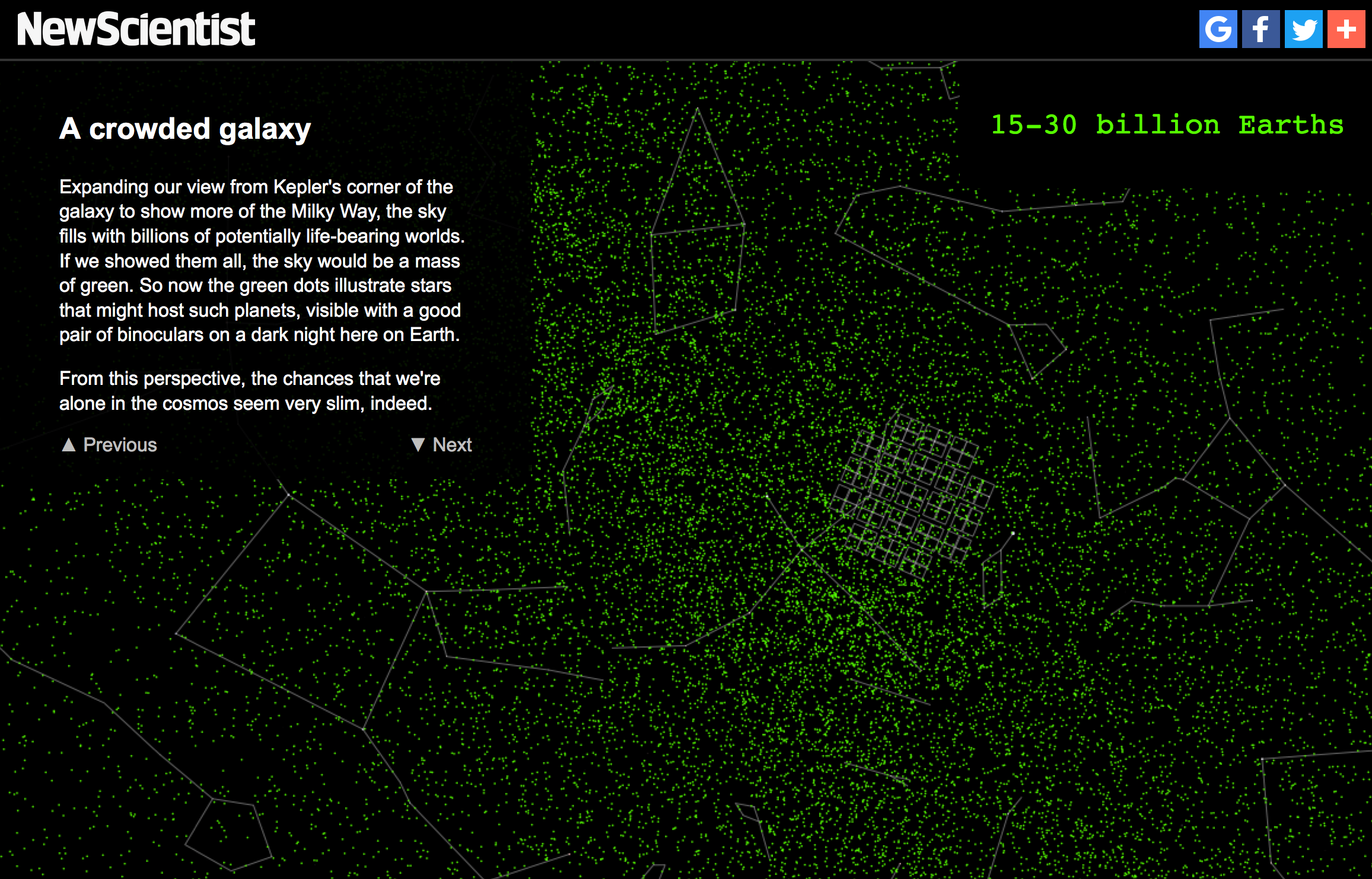 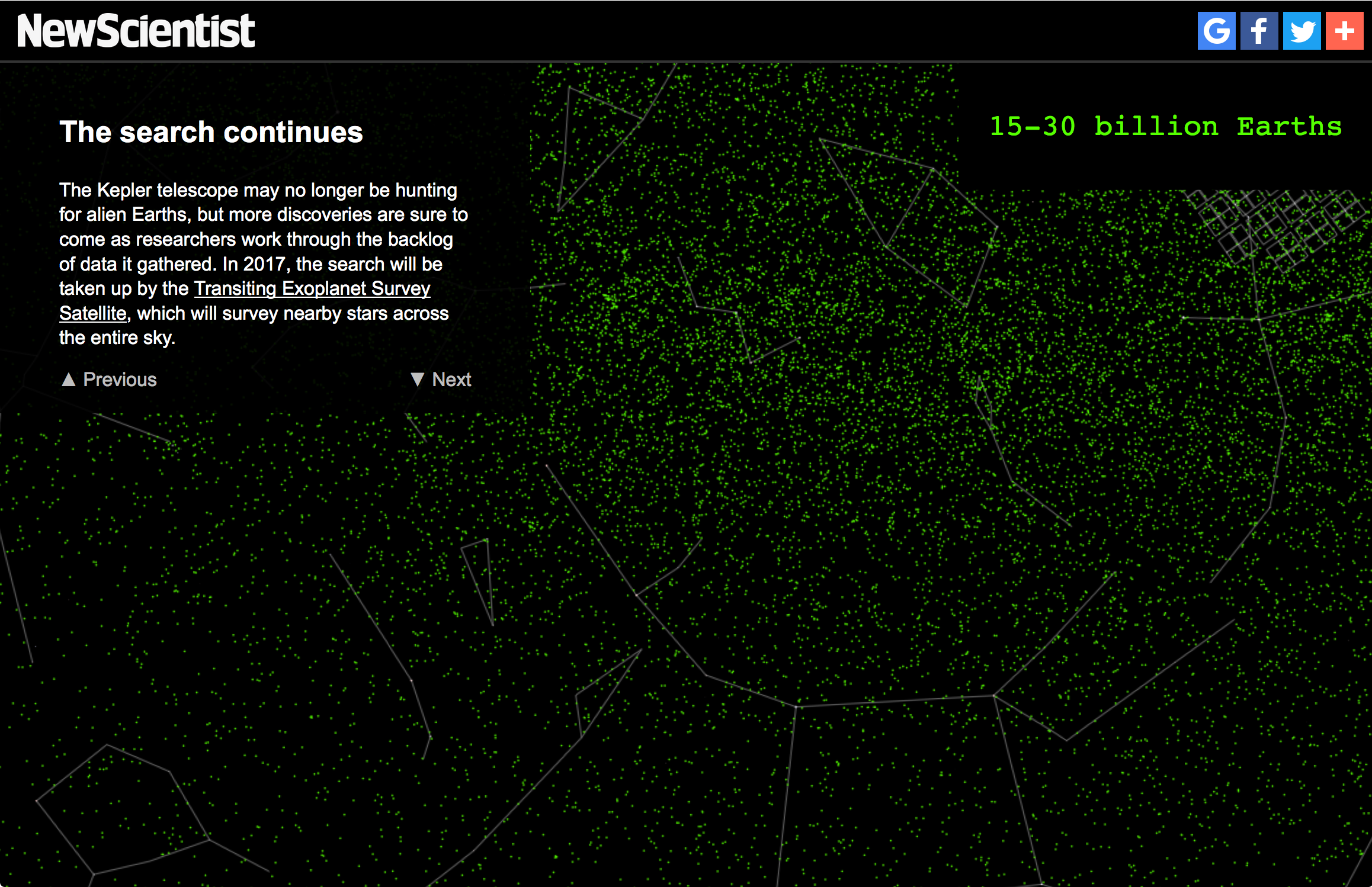 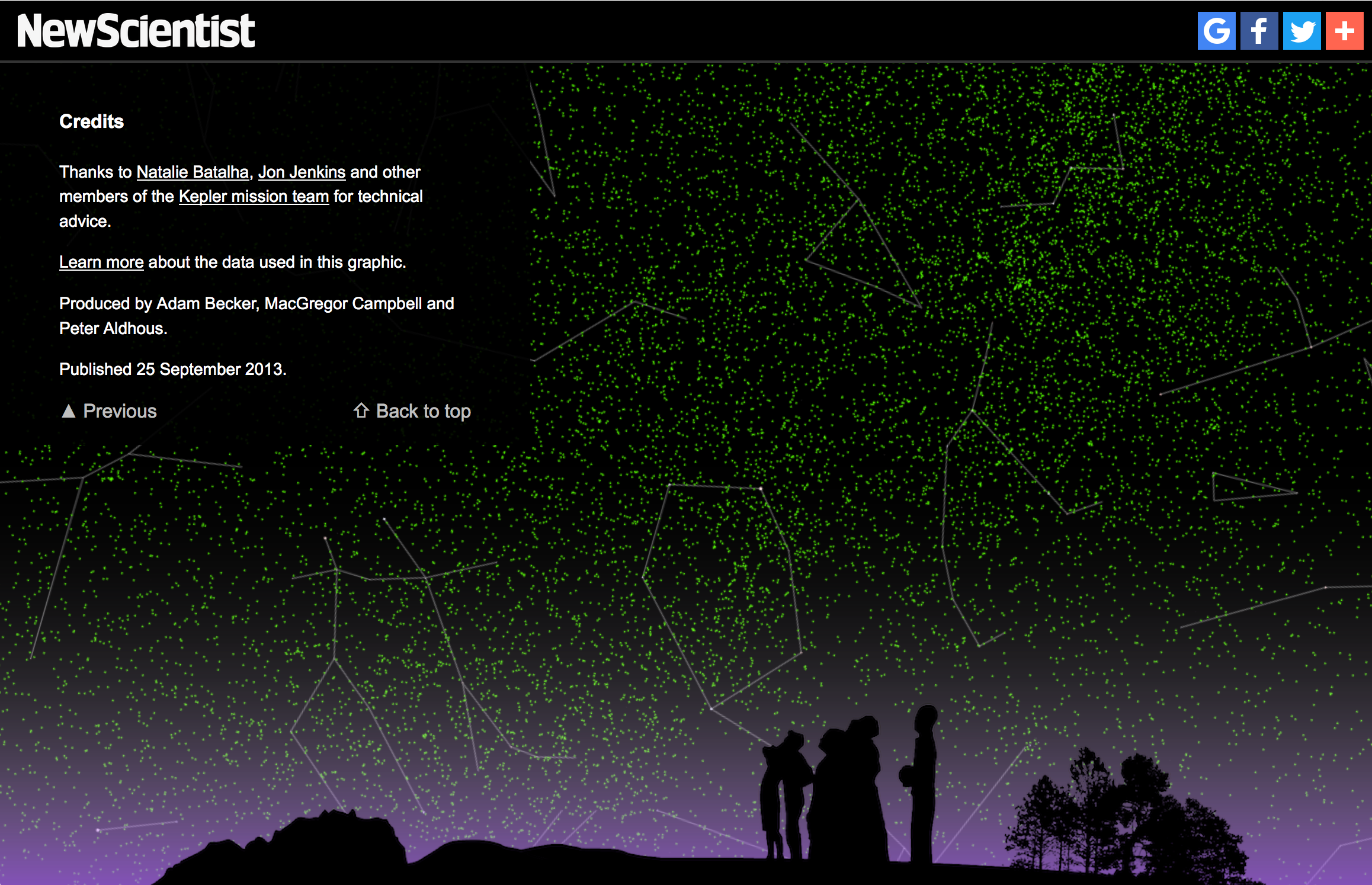